Electrical Safety in General Industry
§1910 Subpart “S“
[Speaker Notes: Revised 06/2025

The information in this presentation is provided voluntarily by the N.C. Department of Labor, Education Training and Technical Assistance Bureau as a public service and is made available in good faith. This presentation is designed to assist trainers conducting OSHA outreach training for workers.  Since workers are the target audience, this presentation emphasizes hazard identification, avoidance, and control – not standards.  No attempt has been made to treat the topic exhaustively.  It is essential that trainers tailor their presentations to the needs and understanding of their audience.

The information and advice provided on this Site and on Linked Sites is provided solely on the basis that users will be responsible for making their own assessment of the matters discussed herein and are advised to verify all relevant representations, statements, and information.

This presentation is not a substitute for any of the provisions of the Occupational Safety and Health Act of North Carolina or for any standards issued by the N.C. Department of Labor.  Mention of trade names, commercial products, or organizations does not imply endorsement by the N.C. Department of Labor.]
Objectives
At the end of this course, students will be able to: 

Identify common electrical hazards.

Recognize electrical equipment defects/hazards.

Familiarize themselves with the general requirements of the standard.

Familiarize themselves wiring design and protection.

Identify wiring methods, components, and equipment for general use.
Electrical Hazards
Electric shock/electrocution occurs when current flows through the body causing damage.

Burns are caused by arc blast or hot conductors:
Thermal
Electrical

Indirect falls from ladders, scaffolds 
    or other walking - working surfaces.
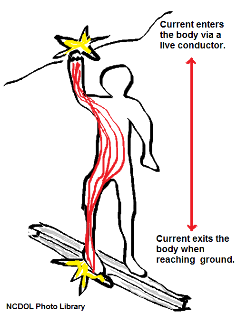 Electrical Hazards
Explosions are caused when electricity provides a source of ignition for an explosive mixture in the atmosphere.


Fires are caused by overloading circuits or excessive current flowing through faulty wiring; setting fire to insulation and surrounding materials.
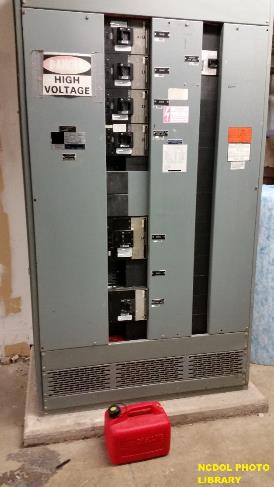 Electrical Utilization Systems
1910.302(a)(1)
Scope and application

Electrical installations and utilization equipment installed or used within or on buildings, structures and other premises: 

Yards

Carnivals

Parking and other lots

Mobile homes 

Recreational vehicles

Industrial substations

Conductors that connect the installations to a supply of electricity

Other outside conductors on the premises
Electrical Utilization Systems
1910.302(a)(2)
Not covered

Installations in ships.

Installations underground in mines.

Installations of railways for generation exclusively for signaling and communication purposes.

Installations of communication equipment under the exclusive control of communication utilities.

Installations under the exclusive control of electric utilities for the purpose of communication or metering.
Extent of Application
1910.302(b)
Requirements are applicable to all installations, regardless of when they were designed or installed §§1910.302(b)(1).

Installations made after March 15, 1972, shall comply with the provisions of §§1910.302 through 1910.308, except paragraphs (b)(3) and (b)(4) of this section.

Requirements applicable to installations made after April 16, 1981, §§1910.302(b)(1) and §§1910.302(b)(3).

Requirements applicable to installations made after August 13, 2007, §§1910.302(b)(1), §§1910.302(b)(3) and §§1910.302(b)(4).
General Requirements
1910.303(b)(1)
Examination installation, and use of equipment

Electrical equipment must be free from recognized hazards:

Cables exposed to sharp edges 

Splices

Bare conductors
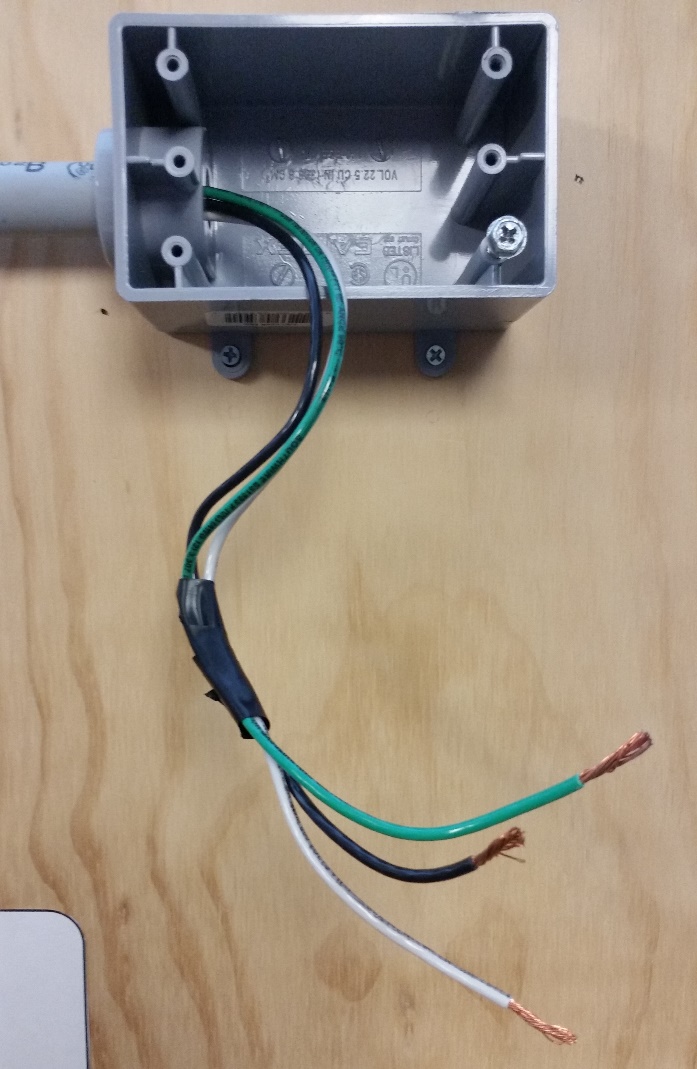 General Requirements
1910.303(b)(2)
Installation and use

Listed or labeled equipment shall be installed and used in accordance with its listing and labeling.
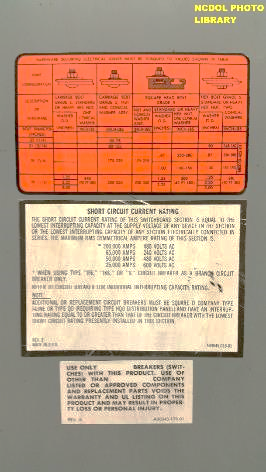 Nationally Recognized Testing Laboratories
Canadian Standards Association (CSA International)
Curtis-Straus LLC (CSL)
FM Approvals LLC (FM) 
Intertek Testing Services NA, Inc. (ITSNA)
MET Laboratories, Inc. (MET)
Nemko North America, Inc. (NNA)
NSF International (NSF)
QPS Evaluation Services Inc. 
SGS U.S. Testing Company, Inc. (SGSUS) 
Southwest Research Institute (SWRI)
TUV SUD America, Inc. (TUVAM)
TUV SUD Product Services GmbH (TUVPSG)
TUV Rheinland of North America, Inc. (TUV)
Underwriters Laboratory Inc. (UL)
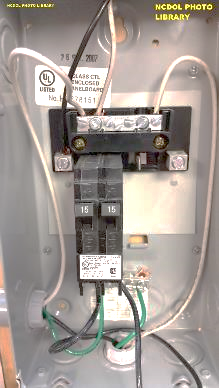 General Requirements
1910.303(b)(3)
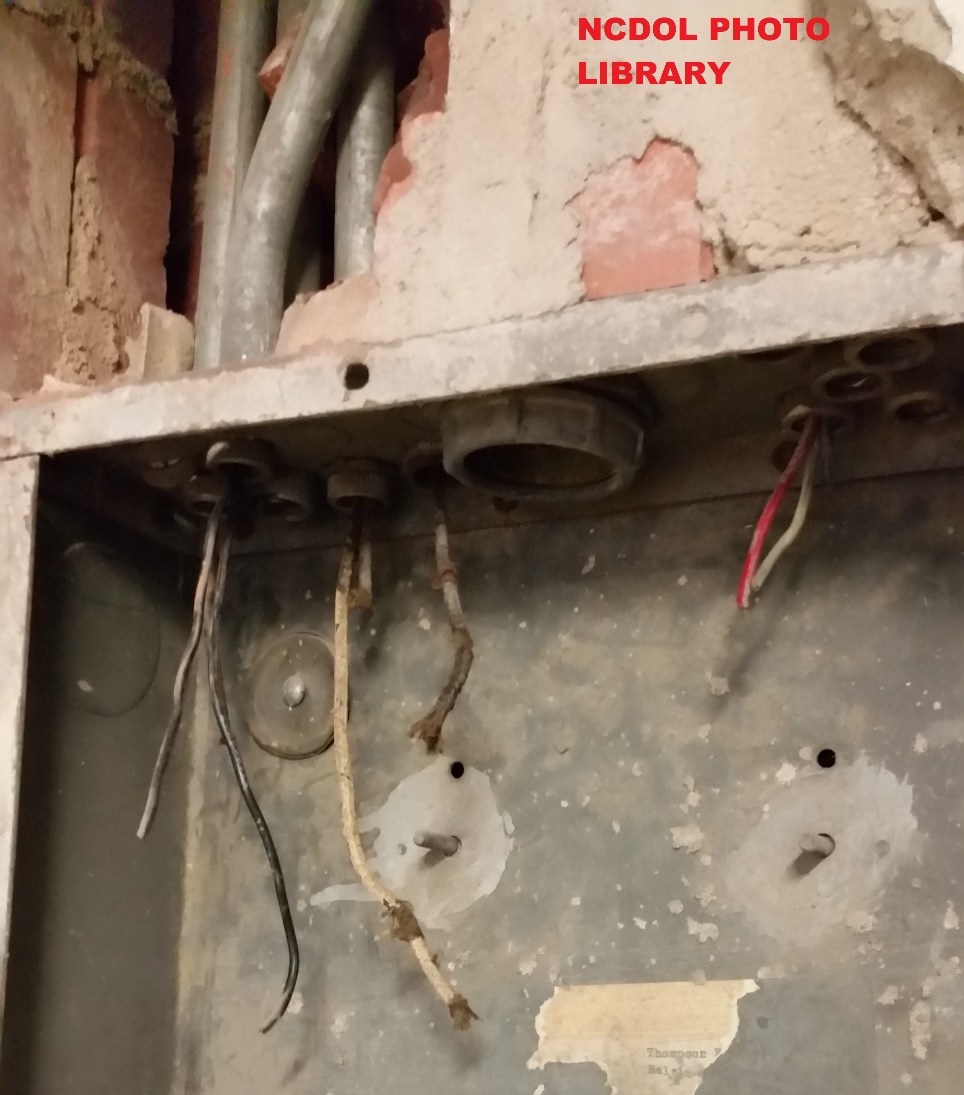 Insulation integrity

Completed wiring installations must be free from short circuits.
General Requirements
1910.303(b)(4)
Interrupting rating

Sufficient for the nominal circuit voltage and current available.
Note:  6.3 AMP, 240 VOLT
TIME LAG FUSE
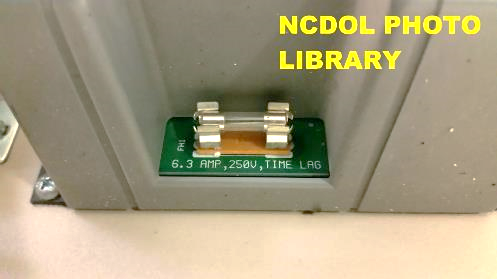 American Wire Gauge (AWG)
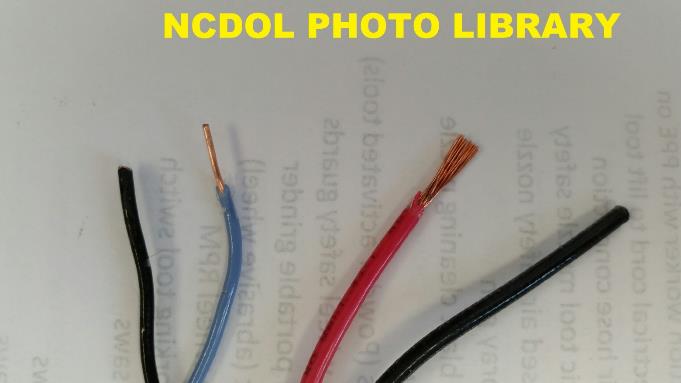 18 AWG solid
14 AWG stranded
Note: A larger gauge number indicates a smaller size wire.
General Requirements
1910.303(b)(6)
Deteriorating agents

Unless identified for use in the operating environment, no conductors or equipment shall be: 

Located in damp or wet locations.

Exposed to agents that have a deteriorating effect on the conductors or equipment.

Exposed to excessive temperatures.
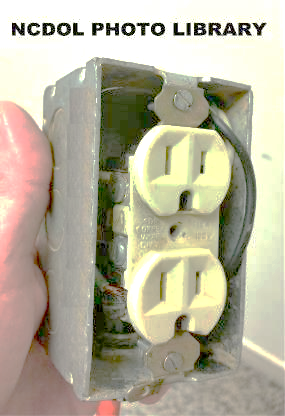 General Requirements
1910.303(b)(7)
Mechanical execution of work

Equipment shall be installed in a neat workmanlike manner.
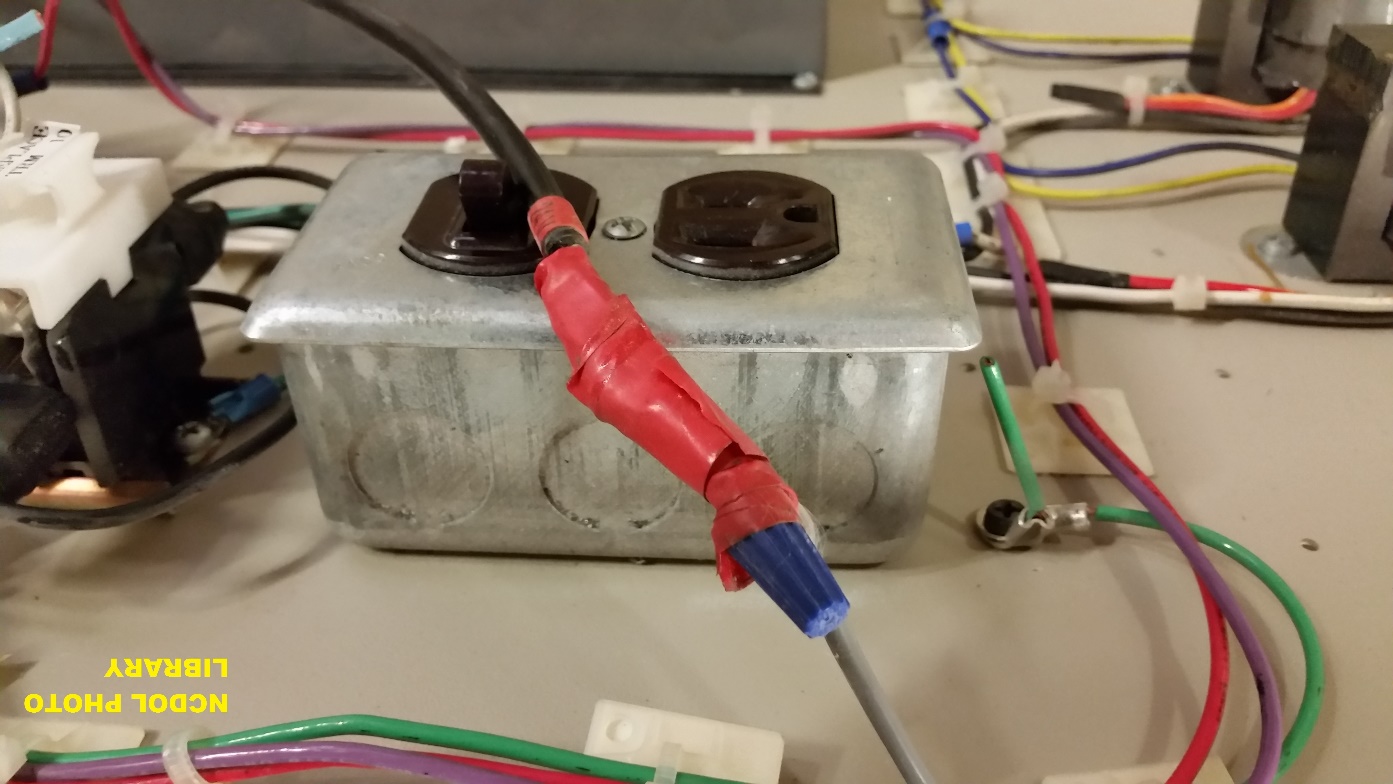 General Requirements
1910.303(b)(7)(i)
Unused openings shall be effectively closed to afford protection substantially equivalent to the wall of the equipment.
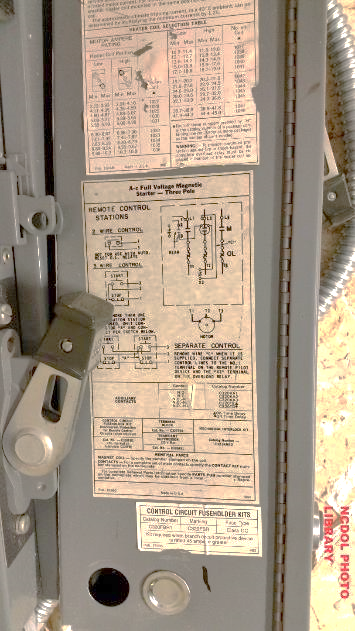 General Requirements
1910.303(b)(7)(ii)
Conductors shall be racked to provide ready and safe access in underground and subsurface for installation and maintenance.
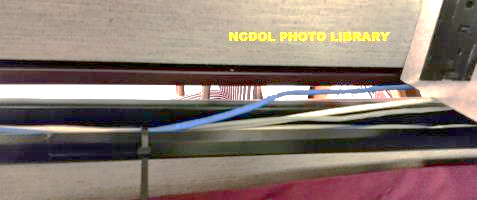 NO!
General Requirements
1910.303(c)(3)
Splices

Splicing devices suitable for use

Brazing, welding, or soldering

Splices must be joined 
   mechanically and electrically 
   secure before soldering
YES	            NO
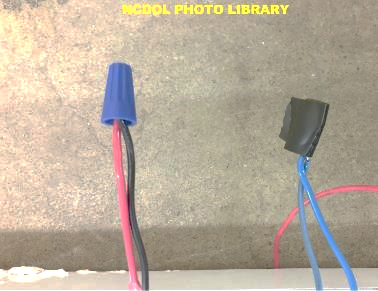 General Requirements
1910.303(d)
Arcing parts

Parts of electric equipment that produce arcs, sparks, flames, or molten metal shall be enclosed or separated and isolated from all combustible material.
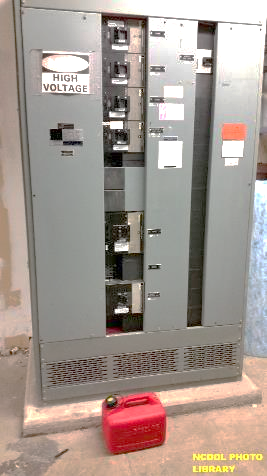 General Requirements
1910.303(e)
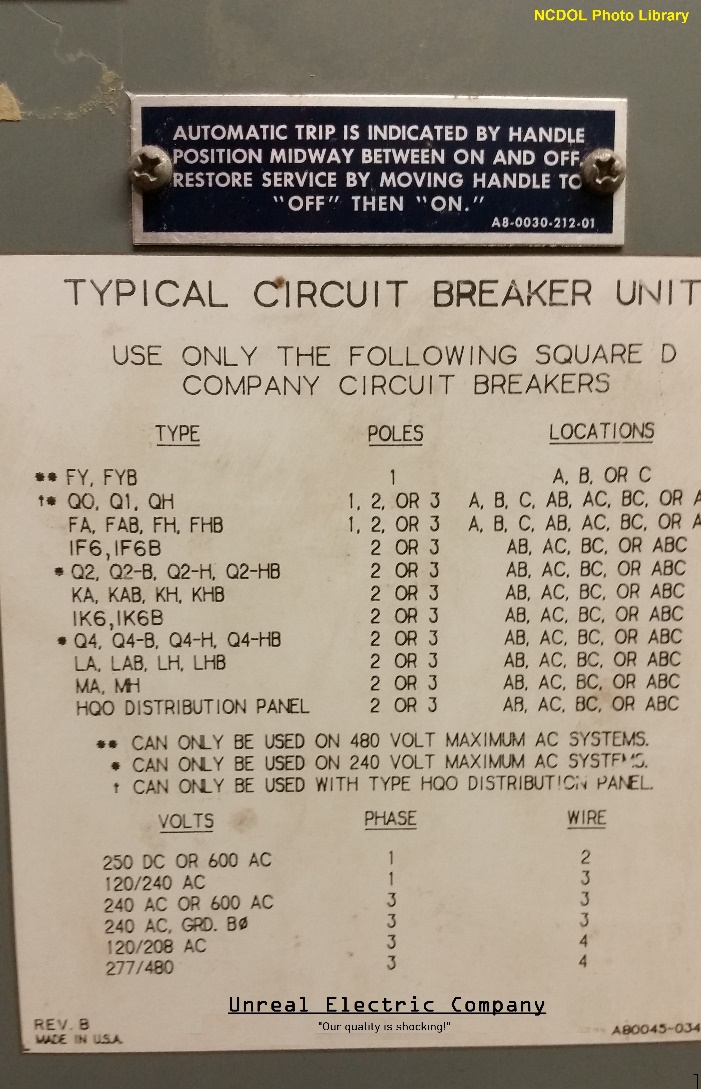 Markings

Electrical equipment must have the manufacturer's name, trademark, or other descriptive marking.

Must provide voltage, current, wattage, or other ratings, as necessary.

Must have sufficient durability to withstand the environment involved.
General Requirements
1910.303(f)(2)-(3)
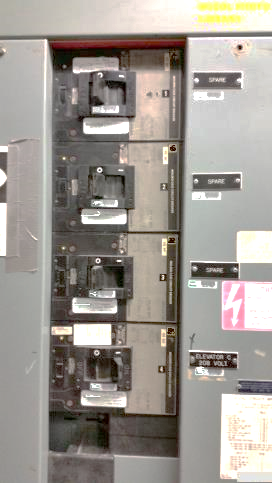 Disconnecting means and circuits

Each service, feeder, and branch circuit, at its disconnecting means or over-current device, must be legibly marked to indicate its purpose.

Markings required shall be durable and withstand the environment involved.
General Requirements
1910.303(f)(4)
Capable of accepting a lock

Disconnecting means shall be capable of being locked in the open position.
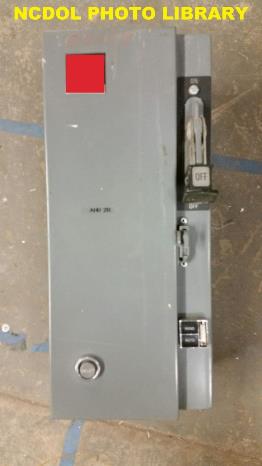 Space About Electrical Equipment
1910.303(g)(1)
Sufficient access and working space must be provided and maintained to permit ready and safe operation and maintenance of equipment.
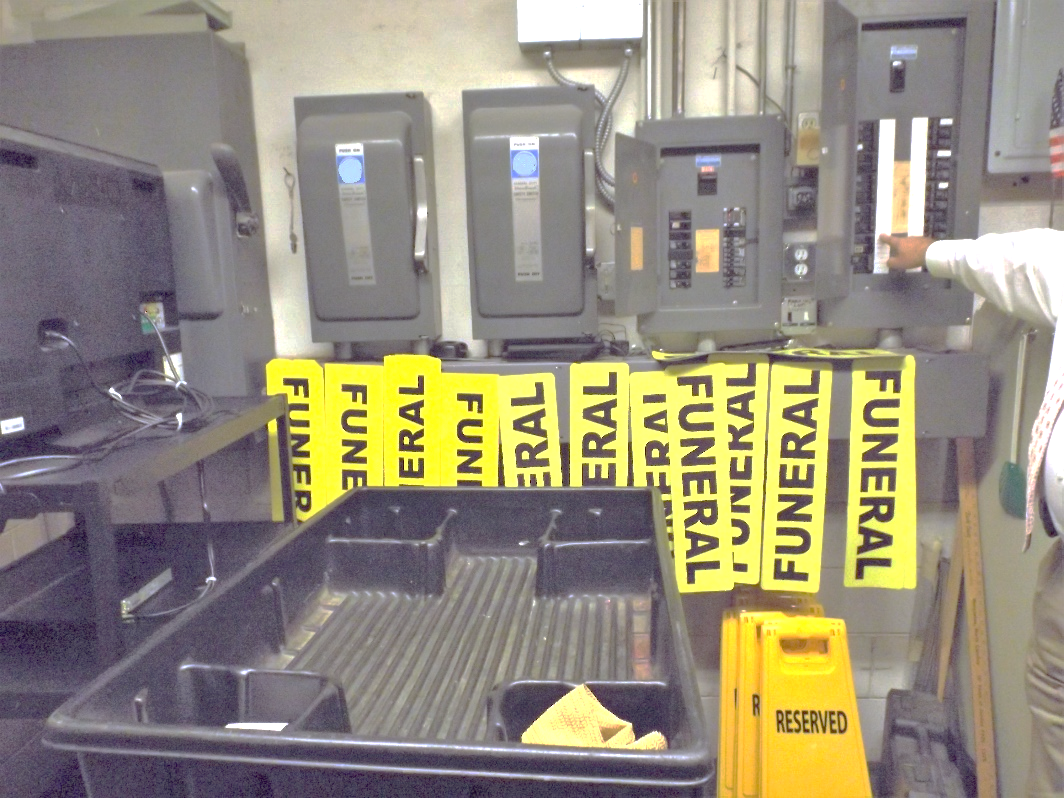 NCDOL Photo Library
Space About Electrical Equipment
1910.303(g)(1)(i)(A)
TABLE S–1.— MINIMUM DEPTH OF CLEAR WORKING SPACE AT ELECTRIC EQUIPMENT, 600 V OR LESS
Condition A — Exposed live parts on one side and no live or grounded parts on the other side of the working space.

Condition B — Exposed live parts on one side and grounded parts on the other side. 

Condition C — Exposed live parts on both sides of the workspace with the operator between.
Space About Electrical Equipment
1910.303(g)(1)(i)(B)-(C)
Width of working space in front of the electric equipment shall be the width of the equipment or 762 mm (30 inches), whichever is greater.

Workspace shall be clear and extend from the grade, floor, or platform to the height required.
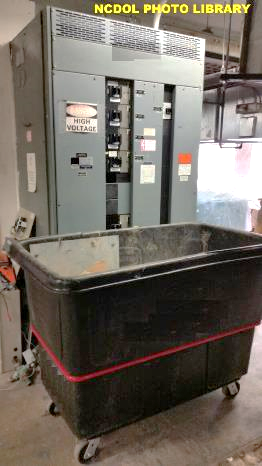 30” minimum
Guarding of Live Parts
1910.303(g)(2)(i)
Live parts of electric equipment operating at 50 volts or more must be guarded.
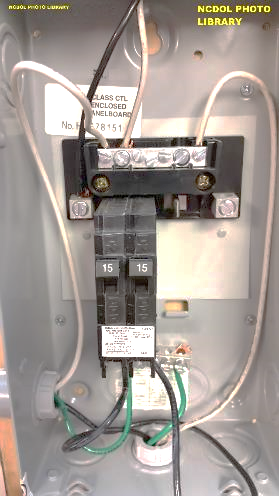 Wiring Design and Protection
1910.304(a)(2)
Polarity of connections

No grounded conductor may be attached to any terminal or lead so as to reverse designated polarity.
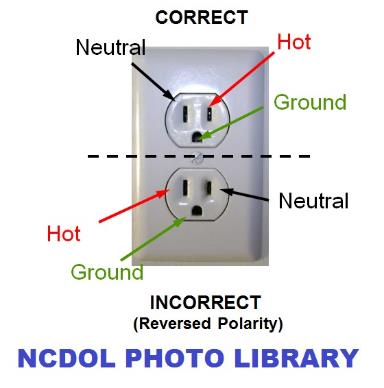 Wiring Design and Protection
1910.304(a)(2)
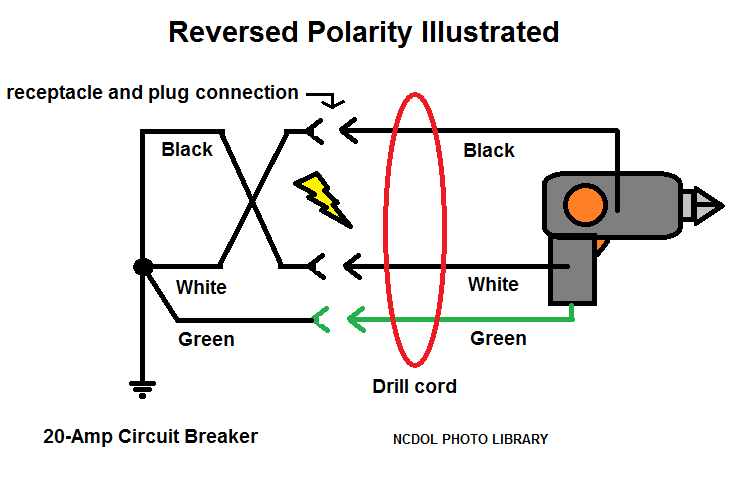 Receptacles and Cord Connectors
1910.304(b)(2)(i)
Receptacles installed on 15- and 20- ampere branch circuits shall be of the grounding type.

Except as permitted for replacement receptacles in paragraph (b)(2)(iv).
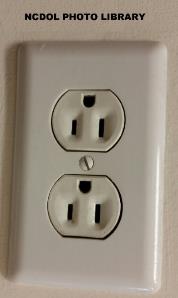 Pre-1959
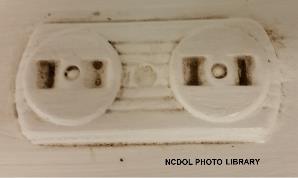 Post-1959
Receptacles and Cord Connectors
1910.304(b)(2)(iv)(C)(2)
A non-grounding - type receptacle may be replaced with a ‘‘GFCI Protected’’ type receptacle and shall be marked ‘‘GFCI Protected’’ and ‘‘No Equipment Ground”.

Equipment grounding conductor may not be connected to such grounding-type receptacles.
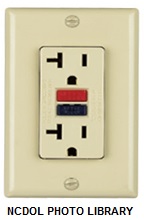 GFCI Protected
Note: Marked “GFCI Protected’’ and ‘‘No Equipment Ground”
No Equipment Ground
Ground Fault Circuit Interrupter (GFCI)
GFCI Protection for Personnel
1910.304(b)(3)(i)
All 125-volt receptacles installed in bathrooms or on rooftops shall have GFCI protection.
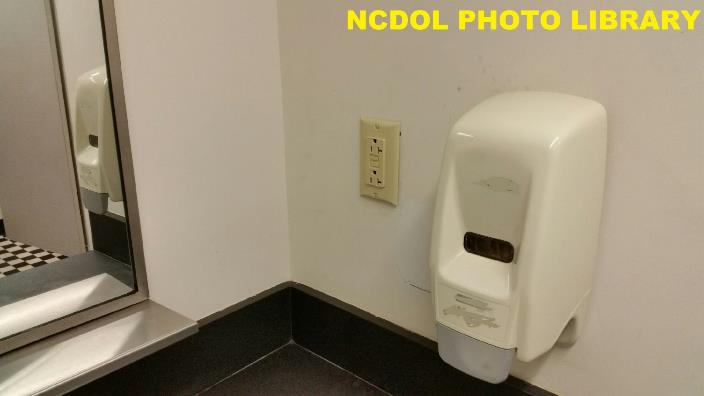 GFCI Protection for Personnel
1910.304(b)(3)(ii)(A)
Temporary wiring installations

All 125-volt, single phase, 15 - 20 ampere, shall be GFCI protected during maintenance, remodeling or construction like activities.
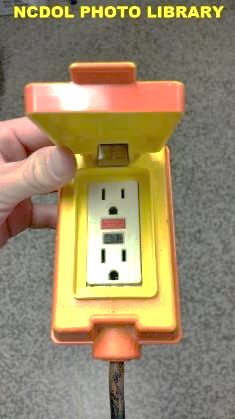 GFCI Protection for Personnel
1910.304(b)(3)(ii)(A)
Portable GFCI
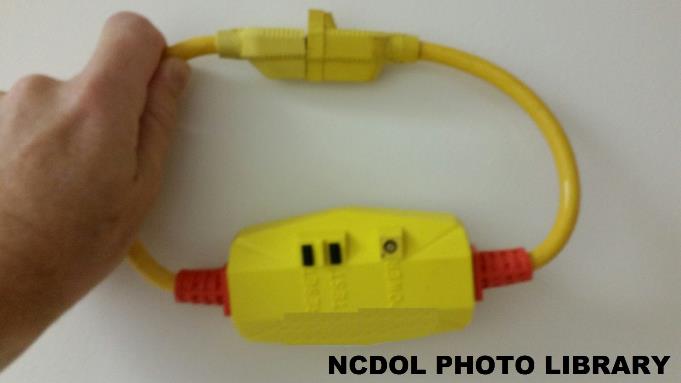 GFCI Protection for Personnel
1910.304(b)(3)(ii)(A)
Note 2 to paragraph (b)(3)(ii)(A) of this section: 

Cord sets and devices incorporating the required GFCI that are connected to the receptacle closest to the source of power are acceptable forms of protection.
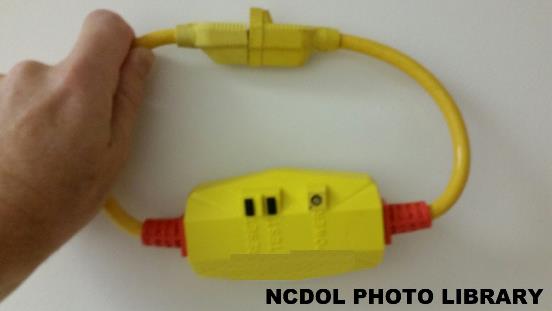 GFCI Protection for Personnel
1910.304(b)(3)(ii)(B)
Temporary wiring installations

Receptacles other than 125-volt, single phase, 15-20 ampere, shall 
  be GFCI protected.
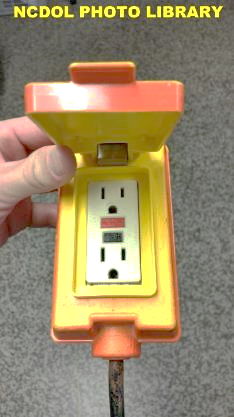 Outlet Devices
1910.304(b)(4)(ii)(B)
A receptacle shall not be overloaded:

As specified in table S-4.
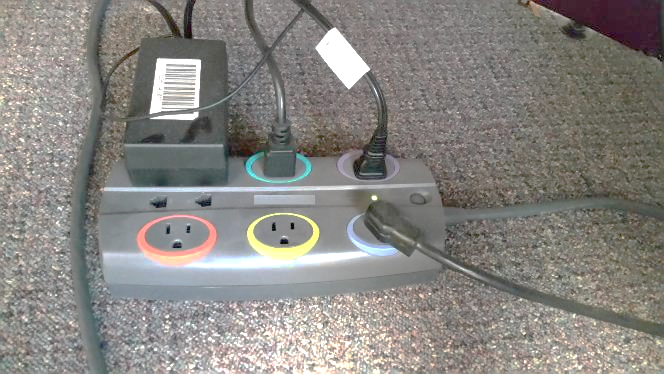 NCDOL Photo Library
Outlet Devices
1910.304(b)(4)(ii)(B)
Safety factor of 20%
TABLE S–4 — Maximum Cord- and Plug- Connected Load to Receptacle
Grounding Connections
1910.304(g)(4)
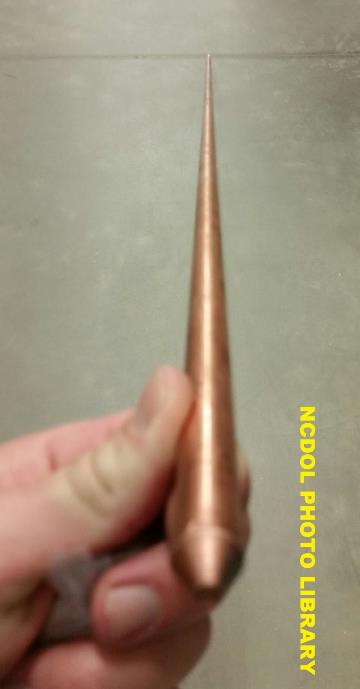 A grounding electrode conductor shall be used.
Grounding Path
1910.304(g)(5)
Path to ground from circuits
Permanent,
Continuous, and
Effective.
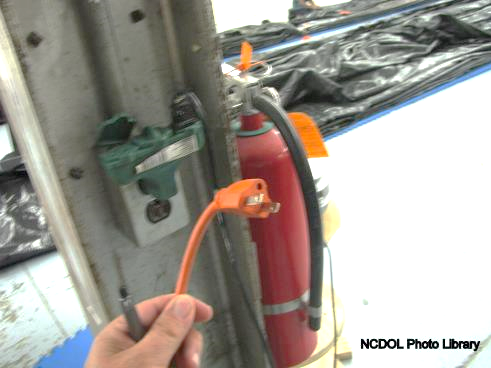 Grounding Path                         1910.304(g)(6)(iii)
Frames of electric ranges

 Wall-mounted ovens   

 Counter-mounted cooking units

 Clothes dryers

 Metal outlet or junction boxes 
   that are part of the circuit for  
   these appliances… 

……shall be grounded.
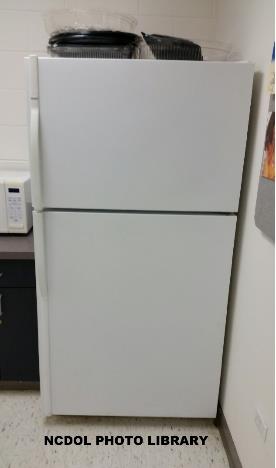 Wiring Methods, Components, and Equipment
1910.305(b)(1)
Cabinets, boxes, and fittings

Conductors entering boxes, cabinets, or fittings shall be protected from abrasion.

Openings through which conductors enter shall be 
   effectively closed.

Each cable shall be secured.
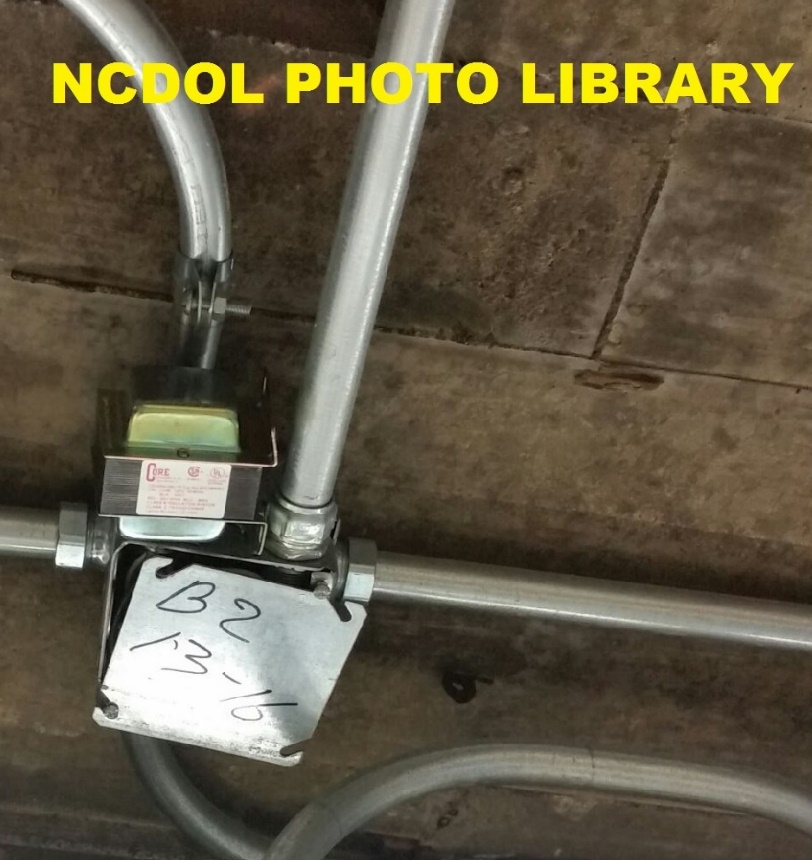 Wiring Methods, Components, and Equipment
1910.305(e)(1)
Enclosures for damp locations shall be installed so as to prevent moisture or water from entering and accumulating.
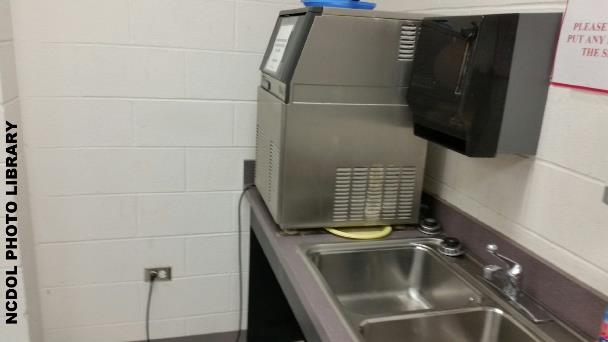 Wiring Methods, Components, and Equipment
1910.305(g)(1)(ii)
Flexible cords and cables can be used for:

Pendants

Wiring of fixtures

Connection of portable lamps or appliances 

Portable and mobile signs 

Elevator cables 

Wiring of cranes and hoists

Connection of stationary equipment

Prevention of transmission of noise or vibration

Appliances where the fastening means and mechanical connections are designed for maintenance or repair

Data processing cables

Connection of moving parts

Temporary wiring
Wiring Methods, Components, and Equipment
1910.305(g)(1)(ii)
Can you use an extension cord for this?
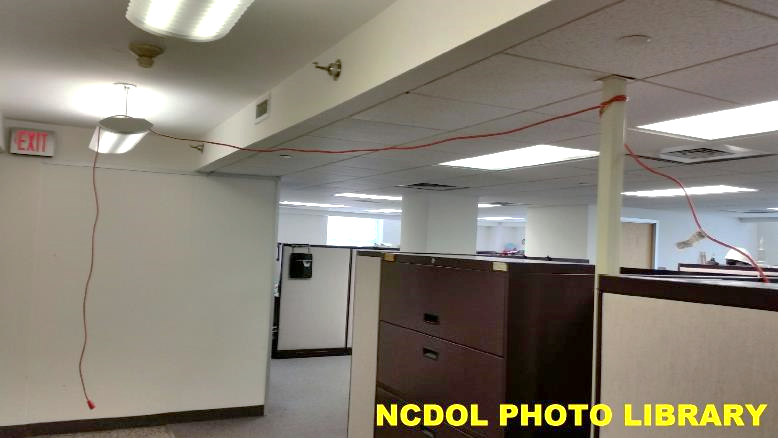 Wiring Methods, Components, and Equipment
1910.305(g)(1)(iv)(B)
Flexible cords and cables may not be used when run through holes in walls, ceilings or floors.
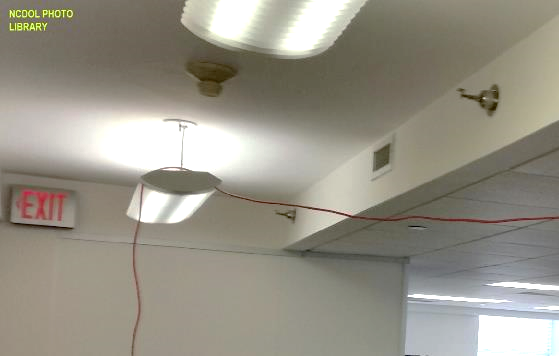 Wiring Methods, Components, and Equipment
1910.305(g)(2)(iii)
Flexible cords and cables must be connected to devices and fittings.

Strain relief must be provided to prevent pull from being directly transmitted to joints or terminal screws.
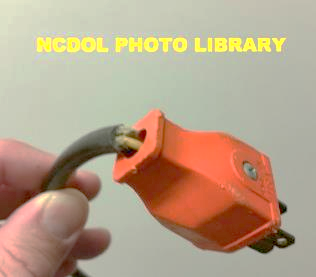 Wiring Methods, Components, and Equipment
1910.305(j)(2)(iv)
Wet or damp locations 

A receptacle installed in a wet or damp location shall be suitable for the location.
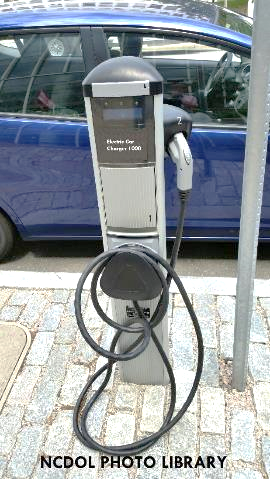 Summary
In this course, we discussed the following: 

Common electrical hazards

Electrical equipment defects/hazards

General requirements of the standard

Wiring design and protection

Wiring methods, components, and equipment for general use
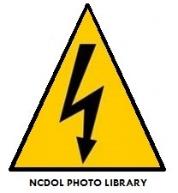 Thank You For Attending!
Final Questions?